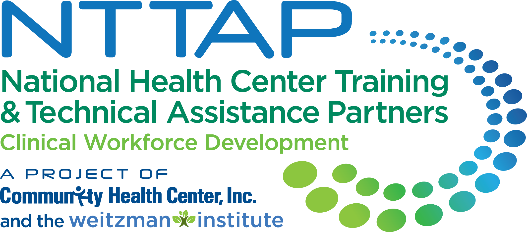 Advancing Team-Based Care 
Learning Collaborative
Wednesday June 19th, 2024
[Speaker Notes: Meaghan]
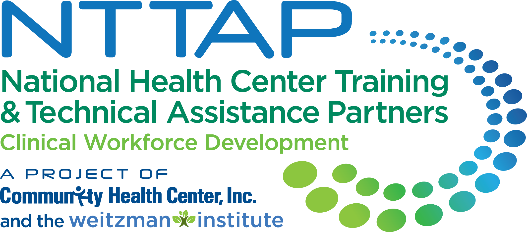 Get the Most Out of Your Zoom Experience
Please keep yourself on MUTE to avoid background/distracting sounds
Use the CHAT function or UNMUTE to ask questions or make comments
Please change your participant name to your full name and organization
“Meaghan Angers CHCI”
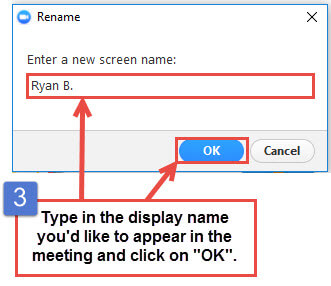 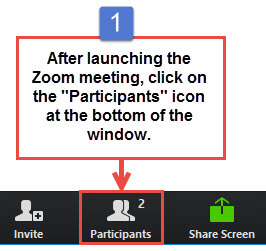 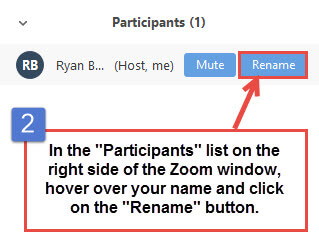 [Speaker Notes: Meaghan]
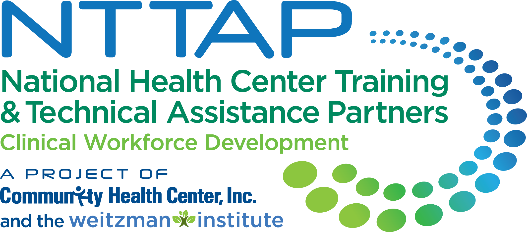 Session Agenda
[Speaker Notes: Meaghan]
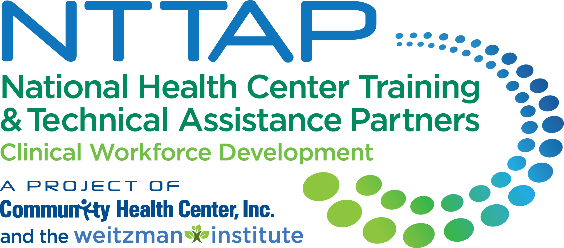 Learning Collaborative Faculty
NTTAP Faculty, Collaborative Design, 
and Facilitation 

Amanda Schiessl, MPP
Project Director/Co-PI, NCA
Amanda@mwhs1.com
Margaret Flinter,  APRN, PhD, FAAN
Co-PI, NCA & Senior Vice President/Clinical Director
Margaret@mwhs1.com 
Bianca Flowers
Program Manager
flowerb@mwhs1.com

Meaghan Angers
Program Manager
angersm@mwhs1.com
Mentors, Coaching Faculty

Deborah Ward, RN 
Quality Improvement Consultant
WardD@mwhs1.com
Tom Bodenheimer, MD 
Physician and Founding Director, Center for Excellence in Primary Care
Rachel Willard, MPH
Director, Center for Excellence in Primary Care

Evaluation Faculty
Kathleen Thies, PhD, RN
Consultant, Researcher
ThiesK@mwhs1.com
4
[Speaker Notes: Meaghan]
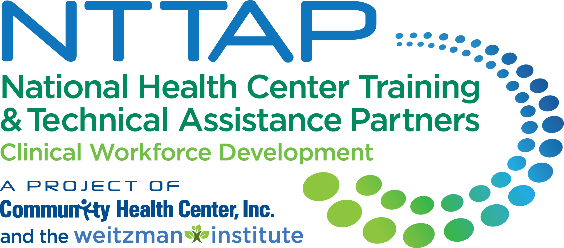 National Training and Technical Assistance Partners 
Clinical Workforce Development
Provides free training and technical assistance to health centers across the nation through national webinars, learning collaboratives, activity sessions, trainings, research, publications, etc.
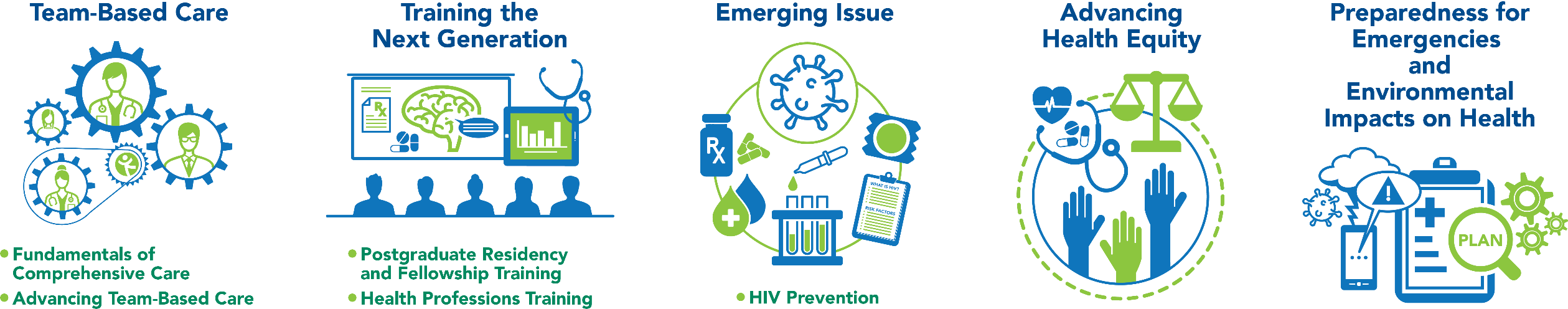 [Speaker Notes: Meaghan]
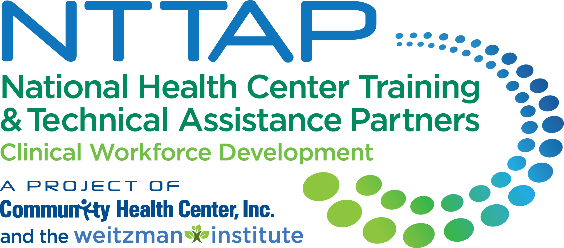 Collaborative Structure and Expectations
Eight 90-minute Zoom Learning Sessions
Session 8
June 19th
Session 2
Jan. 17th
Session 3
Feb. 7th
Session 4
March 6th
Session 5
April 3rd
Session 6 
May 8th
Session 7
May 29th
Session 1
Dec. 6th
Between Session Action Periods 
Meet weekly as a team
Conduct daily huddles
Complete deliverables and upload to the Google Drive
Use the Weitzman Education Platform to access resources and receive CME credit for learning sessions
Between Sessions 
Coaches meet with coach-mentors weekly
Faculty support
Complete deliverables
[Speaker Notes: Meaghan]
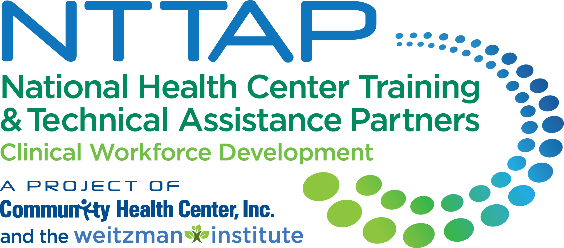 2023-2024 Cohort
[Speaker Notes: Meaghan]
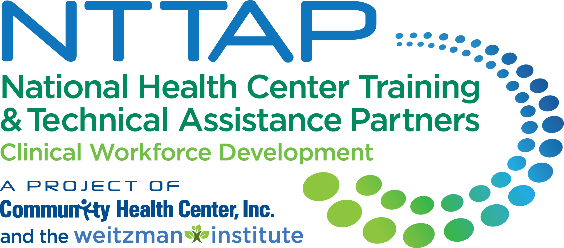 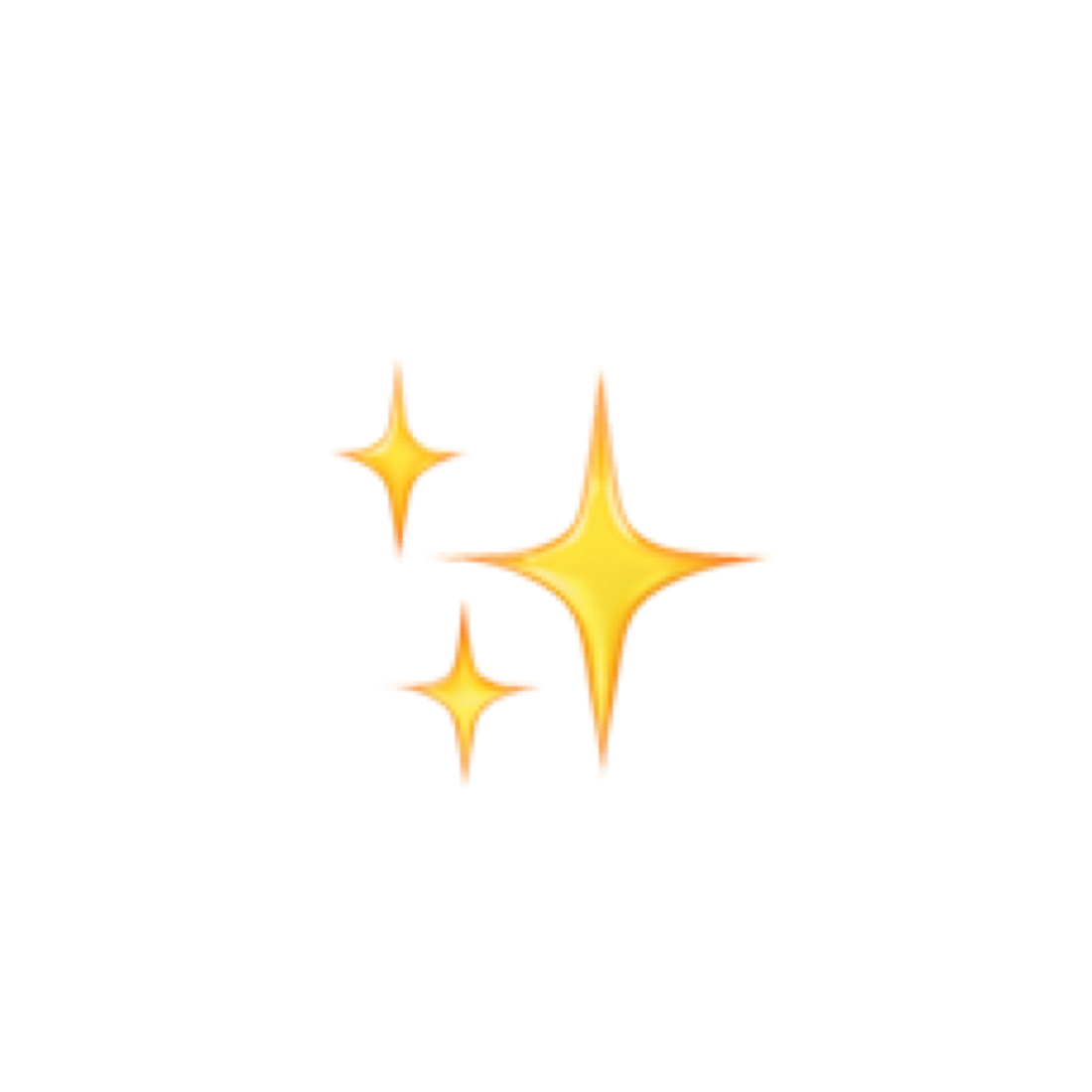 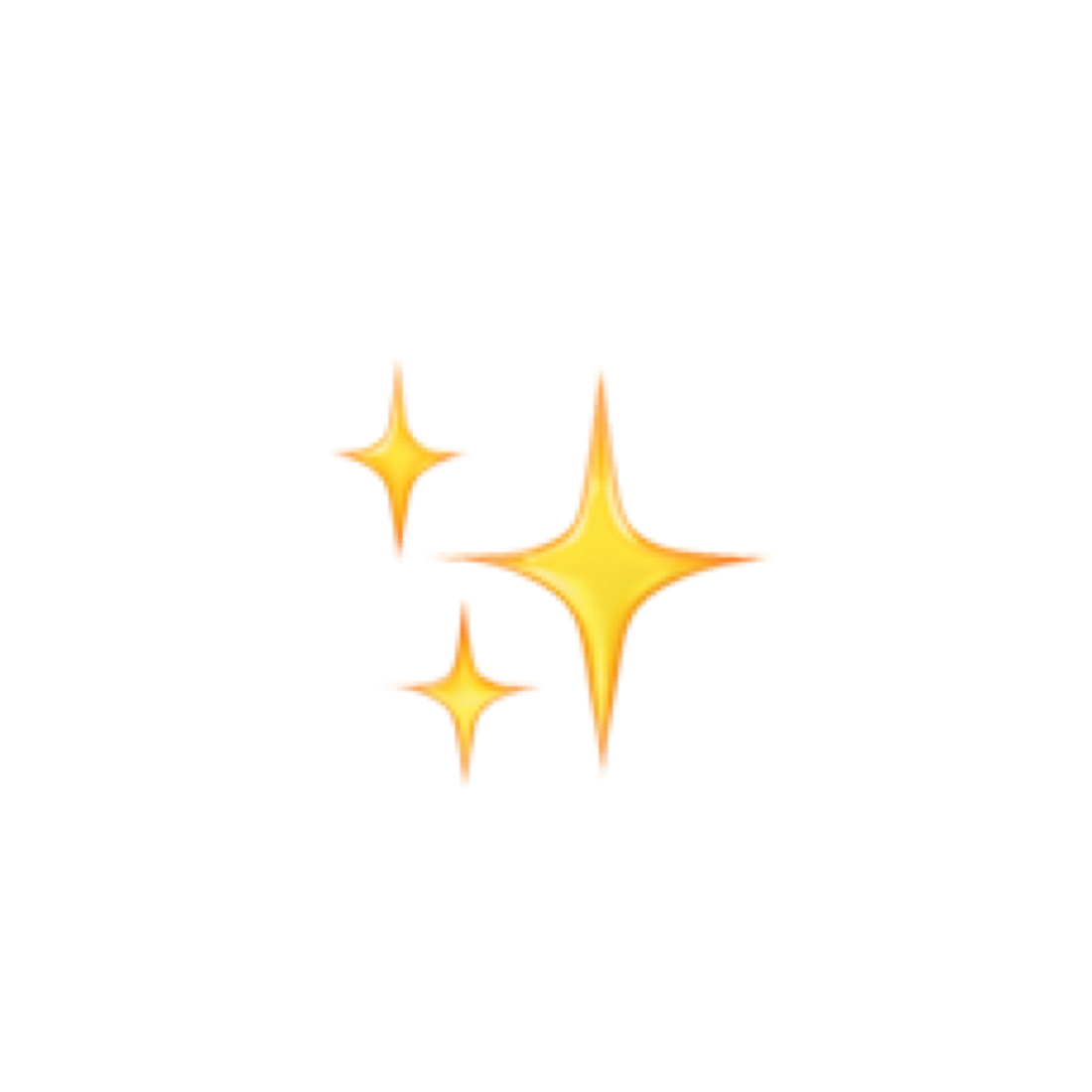 Showcase!
[Speaker Notes: Meaghan]
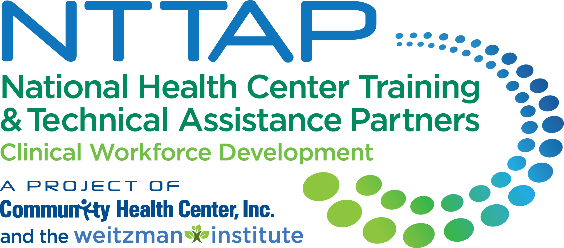 Showcase Objectives
Tell the story of your health center’s work during this learning collaborative in a clean, crisp, visual format 
Generate reflections among you and the other team members about your involvement in this learning collaborative
Share your work in future meetings with other health center staff including leadership and external stakeholders (i.e. health center board, community partners, and funders)
[Speaker Notes: Meaghan]
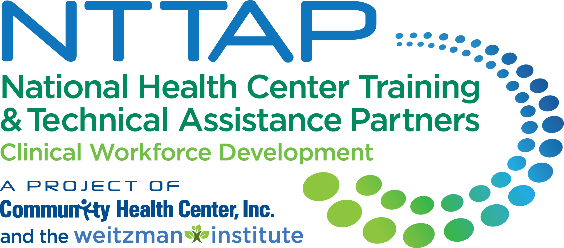 Showcase Order
1:10-1:20 Brockton Neighborhood Health Center
1:20-1:30 Klamath Health Partnership Showcase
1:30-1:40 The Wright Center for Community Health
[Speaker Notes: Meaghan]
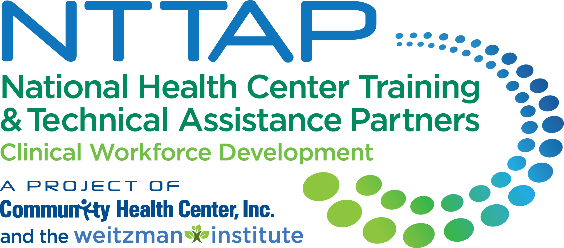 Questions?
[Speaker Notes: Meaghan]
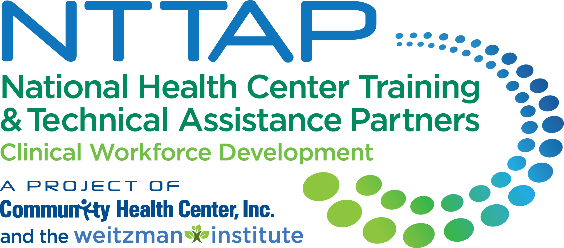 Next Steps
Due Friday June 28th 
Submit any drafted or completed materials to Google Drive
Post-Collaborative Surveys
Each team member: please complete the post-collaborative evaluation survey
As a team: complete post-collaborative Primary Care Team Practice Self-Assessment 
Each team member: complete post-collaborative Team Skills Self-Assessment
Team Coach: complete post-collaborative Coaching Skills Self-Assessment

Reminders
Check-in Call: Wednesday September 18th 1:00-2:00pm Eastern / 10:00-11:00am Pacific
If you have questions or encounter barriers prior to September 18th, please reach out to via email to schedule 1-on-1 calls as needed.
[Speaker Notes: Meaghan]
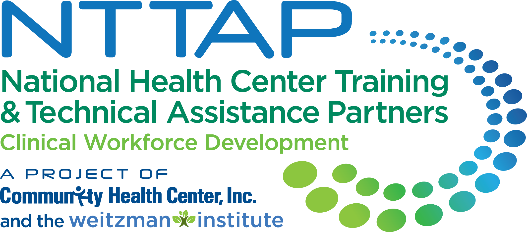 NTTAP Contact Information
CME and Resource Page
Access Code: TBC2023






https://education.weitzmaninstitute.org/content/nttap-comprehensive-and-team-based-care-learning-collaborative-2023-2024
Amanda Schiessl
Project Director/Co-PI
Amanda@mwhs1.com
Bianca Flowers
Project Manager
flowerb@mwhs1.com
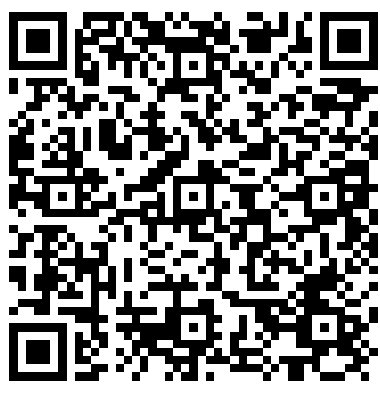 Meaghan Angers
Project Manager
angersm@mwhs1.com
REMINDER: Complete evaluation in the poll!

Final Coach Call: Wednesday June 26th
[Speaker Notes: Meaghan]
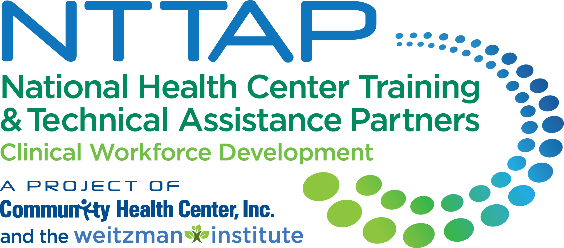 National Learning Library: Resources for Clinical Workforce Development
Weitzman Education Platform
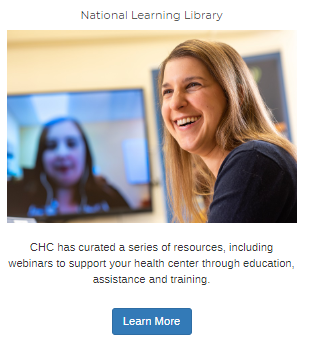 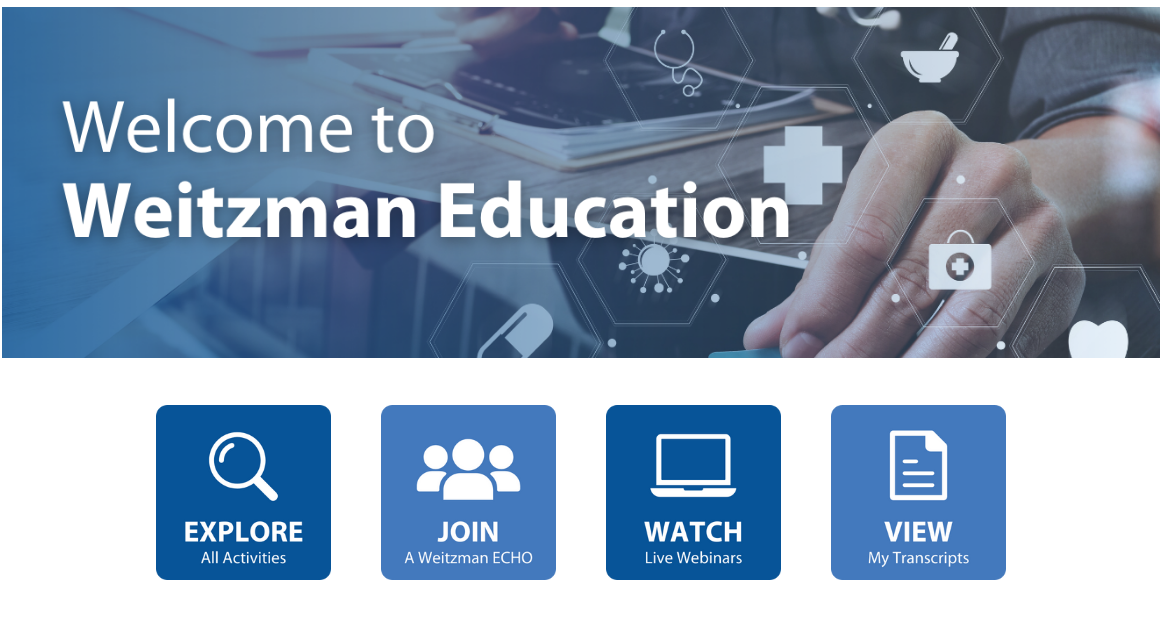 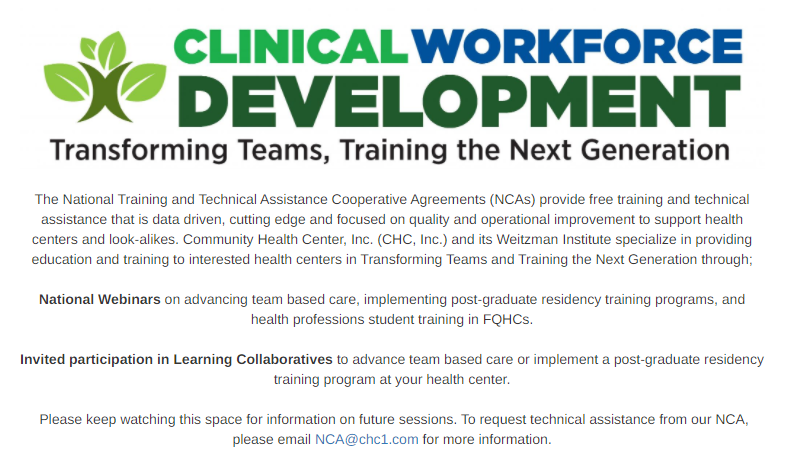 https://www.weitzmaninstitute.org/ncaresources
https://education.weitzmaninstitute.org/
[Speaker Notes: Meaghan]